Презентация на тему:«Миссия и политика компании Google»
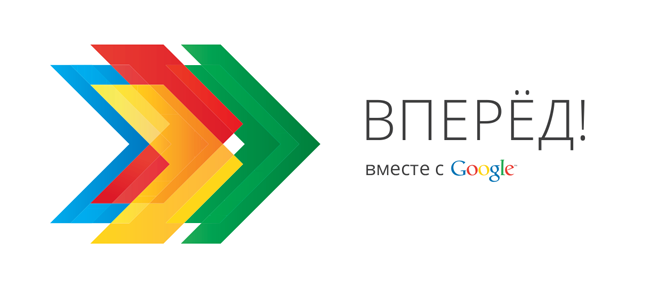 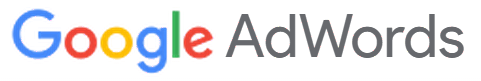 Google Inc — американская корпорация инвестирующая в интернет-поиск, облачные вычисления и рекламные технологии. Google поддерживает и разрабатывает ряд интернет-сервисов и получает прибыль в первую очередь от рекламы через свою программу AdWords .
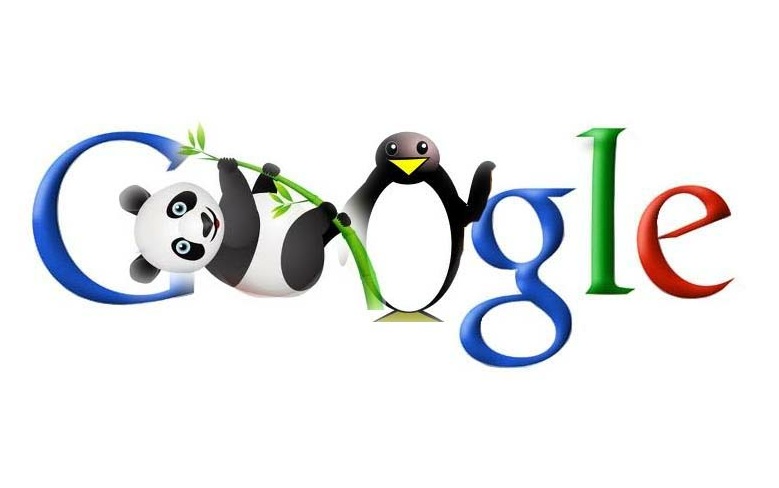 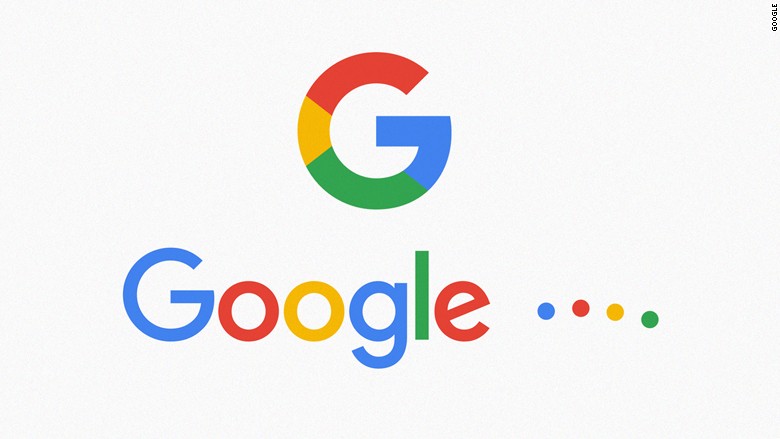 Заявленной миссией компании с самого начала была «организация мировой информации, обеспечение её доступности и пользы для всех», а неофициальный лозунг компании, придуманный инженером Google Полом Бакхейтом: «Не будь злом»
«Миссия Google – организовать всю имеющуюся в мире информацию, сделав её доступной и удобной для использования»
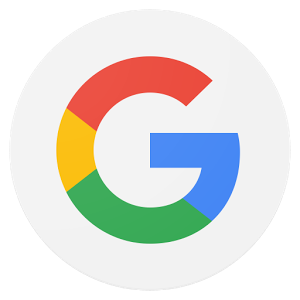 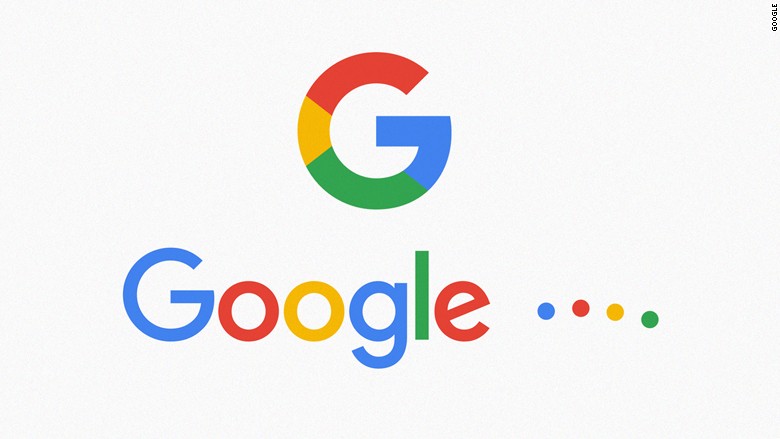 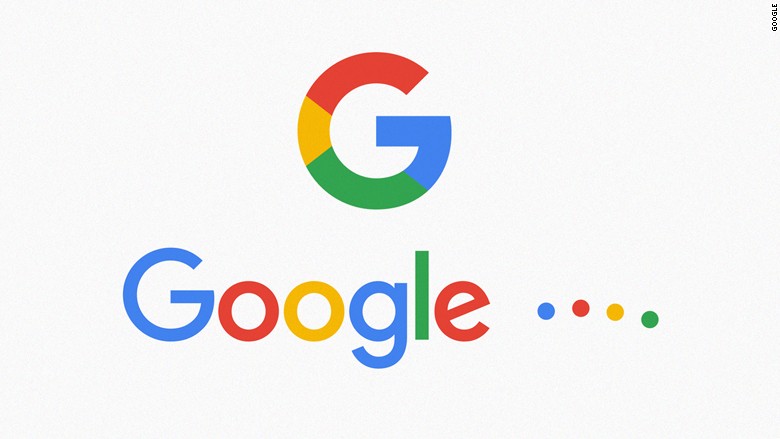 Политика компании
Политика компании
Первым делом – пользователь
Лучше делать что-то одно, но делать это очень и очень хорошо
Чем быстрее, тем лучше
Нужно верить в интернет-демократию
Чтобы пользоваться Интернетом, не нужен компьютер
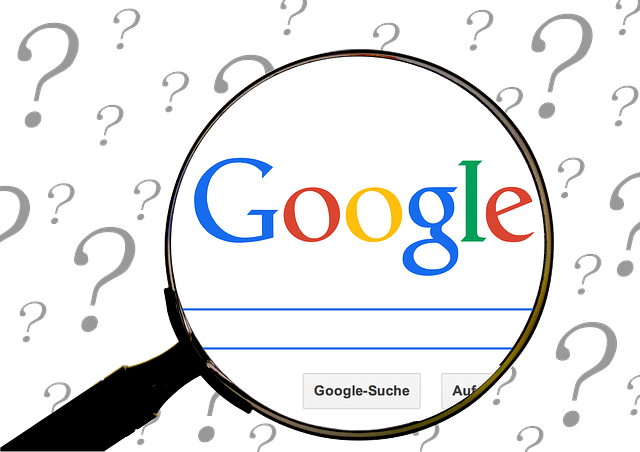 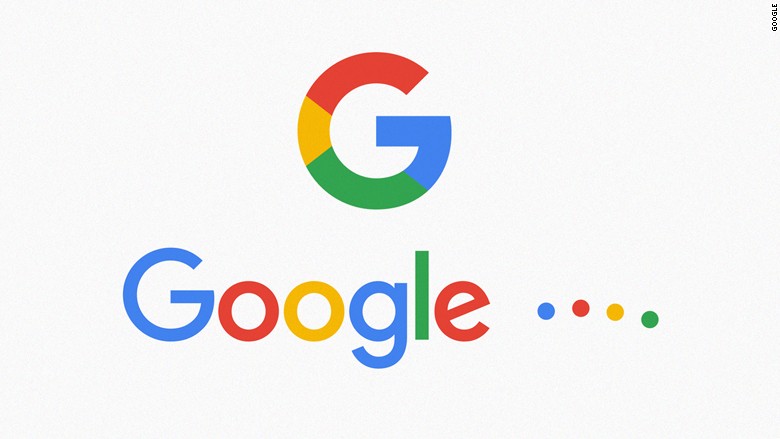 Политика компании
6.  Бизнес должен быть полезным для всех
7.  Информации много не бывает
8.  Информация должна быть доступна для всех
9.  Серьезным можно быть и без галстука
10. Отлично – это ещё не предел
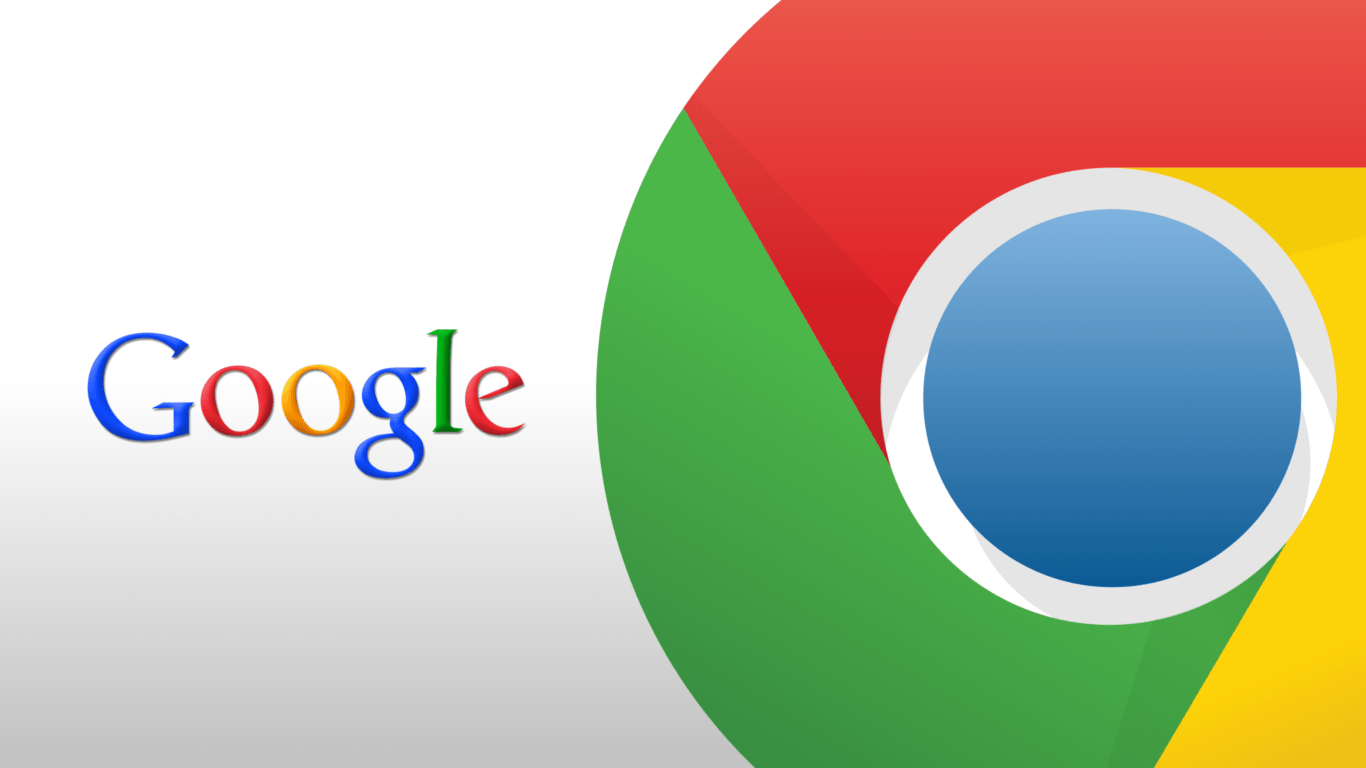 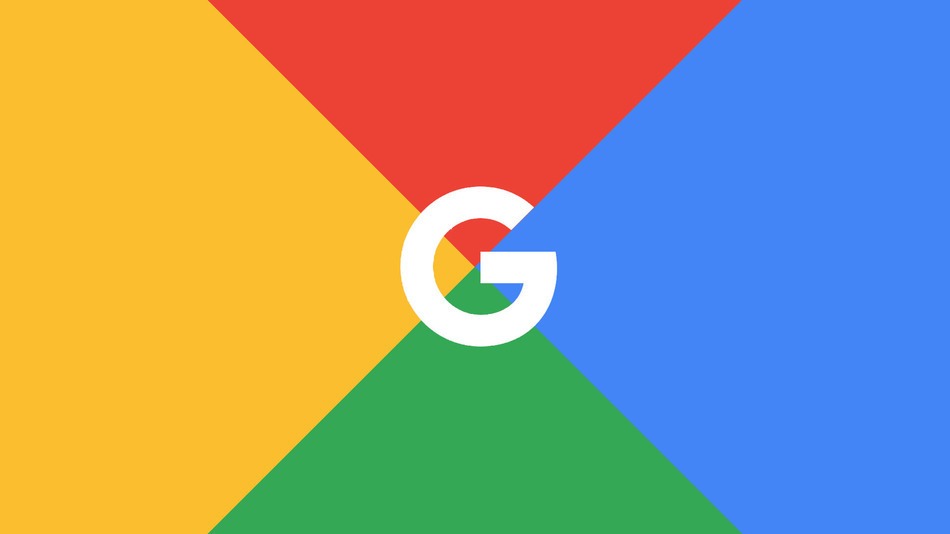